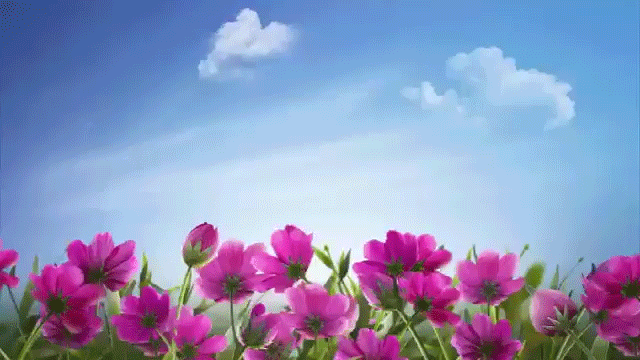 আজকের ক্লাসে সবাইকে শুভেচ্ছা
শিক্ষক পরিচিতিঃ
পাঠ পরিচিতিঃ
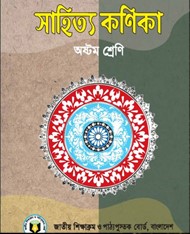 রিপা আকতার
সহকারি  শিক্ষক 
দেউলিয়া শেরে-ই-বাংলা উচ্চ বিদ্যালয়
বদলগাছী,নওগাঁ।
Email: aripa781@gmail.com
শ্রেণিঃ অষ্টম
বিষয়ঃ সাহিত্য কনিকা (বাংলা ১ম পত্র)
পাঠঃ গদ্য
সময়ঃ৫০ মিনিট
প্রস্তুতি
বাড়ীতে কেউ বেড়াতে আসলে তাকে কি বলে?
অতিথির কোন আনন্দ বা কষ্টের ঘটনা মনে কি হয়ে থাকে?
আজকের পাঠ
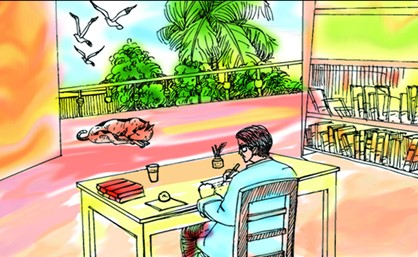 অতিথির স্মৃতি
শিখনফল
শিক্ষার্থীরা লেখক সম্পর্কে বলতে পারবে;
শিক্ষার্থীরা শব্দের অর্থ ও বাক্য তৈরি করতে পারবে;
শিক্ষার্থীরা গল্পের মূল বিষয় বস্তু আলোচনা  করতে পারবে;
লেখক পরিচিতি
একক কাজ
শরৎচন্দ্র চট্রপাধ্যায় কোথায় জন্ম গ্রহন করেন?
শরৎচন্দ্র চট্রপাধ্যায় এর উল্লেখযোগ্য দুইটি গ্রন্থের নাম বল?
শরৎচন্দ্র চট্রপাধ্যায় কত সালে মৃত্যু বরণ করেন?
মূলভাব
শরৎচন্দ্র চট্রপাধ্যায়ের “ দেওঘরের স্মৃতি” গল্পটির নাম পাল্টে এবং ঈষৎ পরিমার্জনা করে এখানে অতিথির স্মৃতি হিসেবে সংকলন করা হয়েছে।একটি প্রাণীর সংগে একজন অসুস্থ মানুষের কয়েকদিনের পরিচয়ের মধ্য দিয়ে গড়ে ওঠা মমত্বের সম্পর্কেই এ গল্পের বিষয়। লেখক দেখিয়েছেন,মানুষে মানুষে যেমন স্নেহ-প্রীতির সম্পর্ক অন্য জীবের সংগে ও মানুষের তেমন সম্পর্ক গড়্বে উঠতে পারে। কিন্তু সেই সম্পর্ক নানা প্রতিকূল কারণে স্থায়ীরূপ পেতে বাধাগ্রস্থ হয়। আবার এই সম্পর্কের সূত্র ধরে একটি মানুষ ওই জীবের প্রতি যখন মমতায় সিক্ত হয় তখন অন্য মানুষের আচরণ নির্মম হয়ে উঠতে পারে।এ গল্পে সম্পর্কের এই বিচিত্র রূপই প্রকাশ করা হয়েছে।
আদর্শ পাঠ
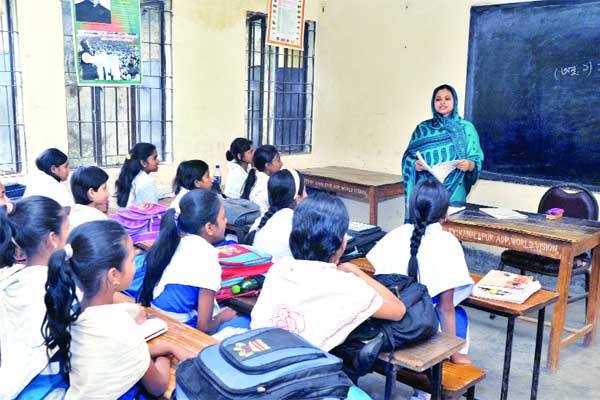 সরব পাঠ
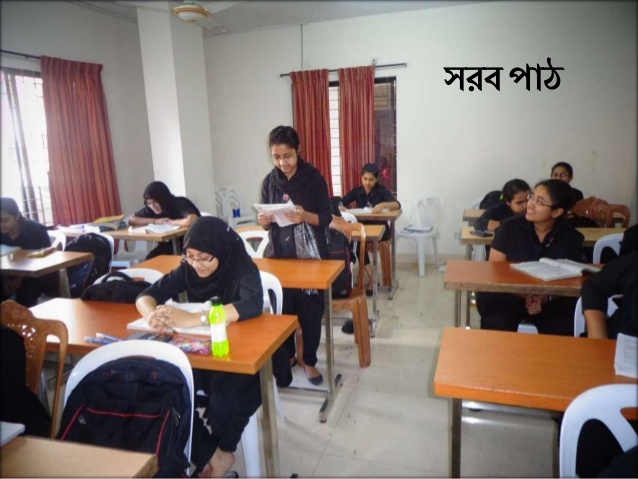 শব্দার্থ
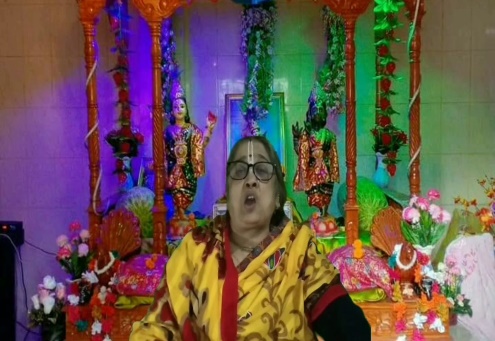 ভজন
প্রার্থনামূলক গান
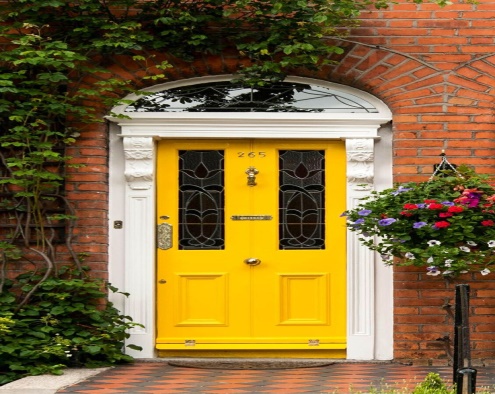 দোর
দুয়ার বা দরজা
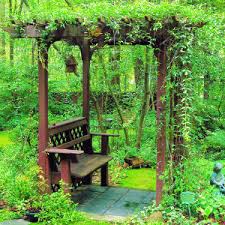 লতা পাতায় আচ্ছাদিত বৃত্তাকার স্থান, উপবন।
কুঞ্জ
দলীয় কাজ
লেখক চলে যাওয়ার সময় কুকুরটি কী করছিল?
এই গল্পে কতটি পাখির নাম উল্লেখ করা হয়েছে?
কুকুরটি কেন লেখকের বাড়ির গেইটের ভিতরে প্রবেশ করেনি?
মূল্যায়ন
লেখক অতিথি বলতে কাকে বুঝিয়েছেন?
মালি শব্দের অর্থ কী?
লেখকের বাড়ির কাজের লোকেরা কুকুরের সাথে কি রকম আচরণ করেছিল?
বাড়ির কাজ
অন্য জীবের প্রতি লেখকের যে আকুতি ফুটে উঠেছে তা “অতিথির স্মৃতি” গল্প অবলম্বনে নিজের ভাষায় লিখ।
সবাইকে ধন্যবাদ